Россия между Востоком и Западом
Д.и.н. Рябинин Алексей Леонидович
Киевская Русь – периферия Запада
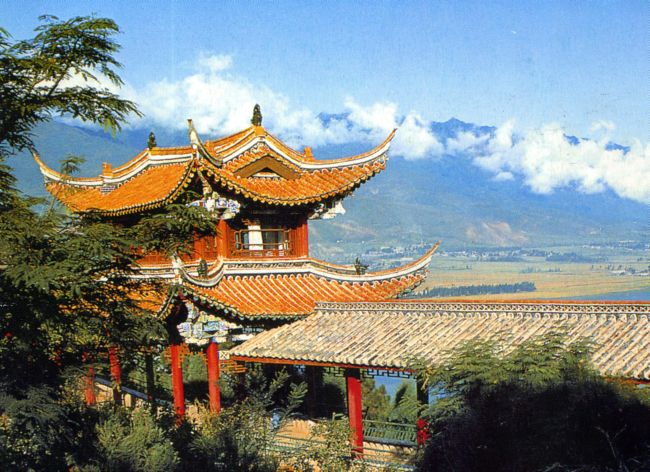 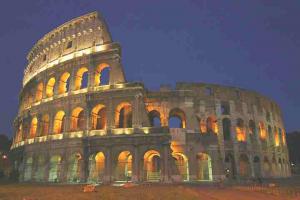 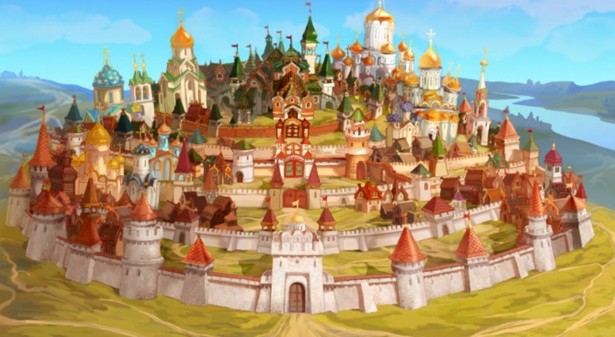 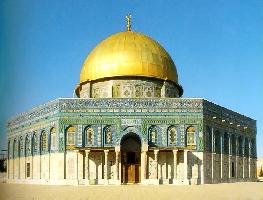 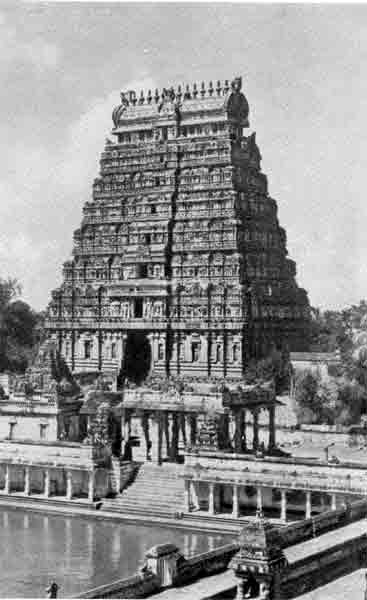 Выбор Владимиром веры 		  – выбор христианства
Монгольское завоевание Руси
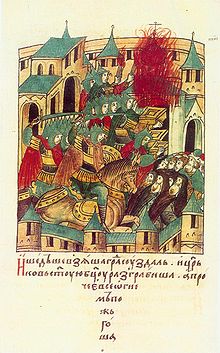 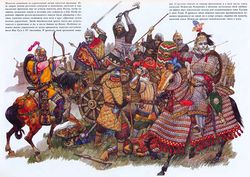 Русь в составе Золотой Орды
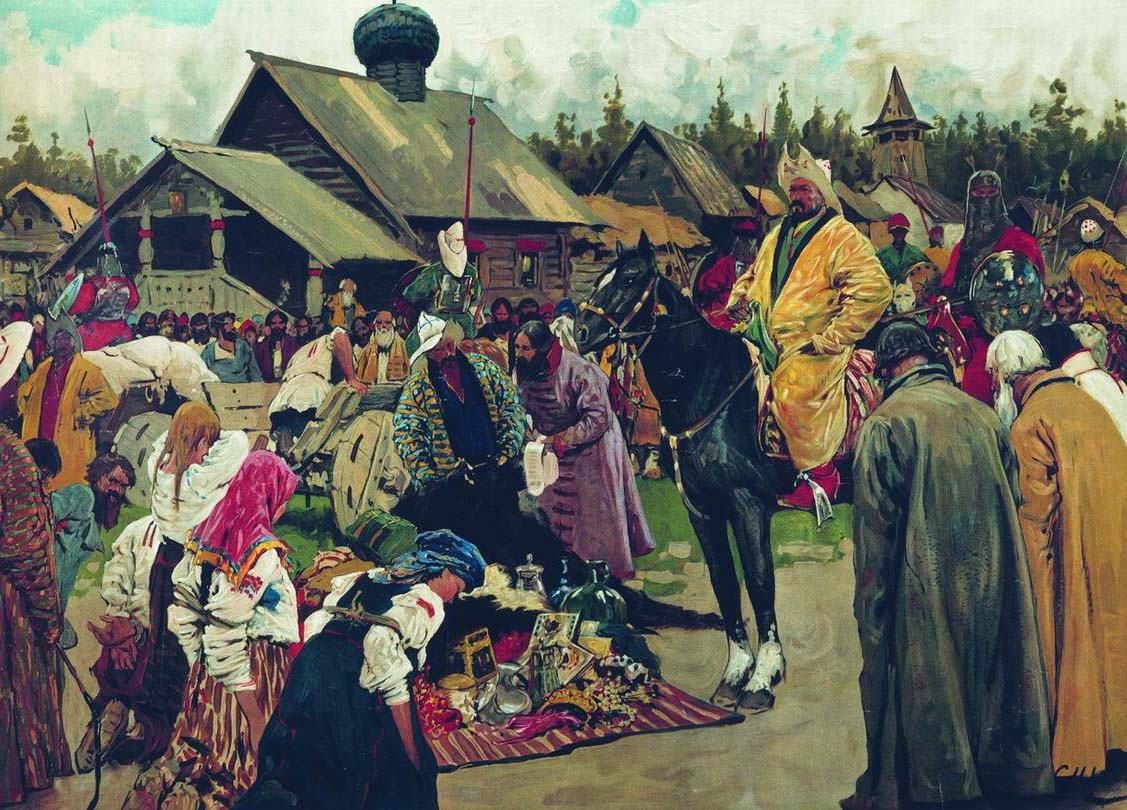 Смысл Куликовской битвы
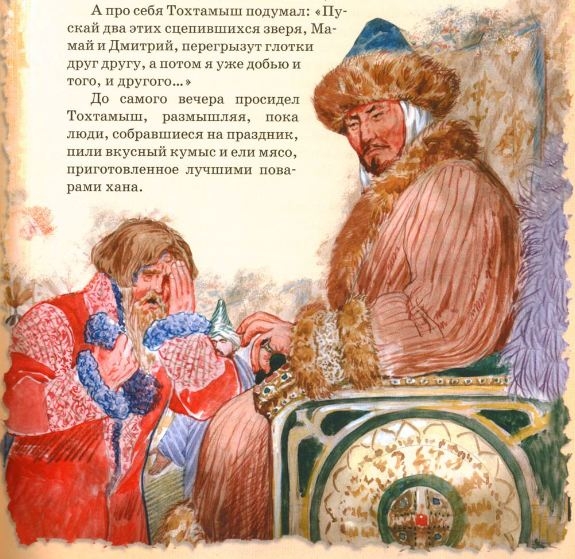 Иван III – восточный деспот	    наследник западных традиций
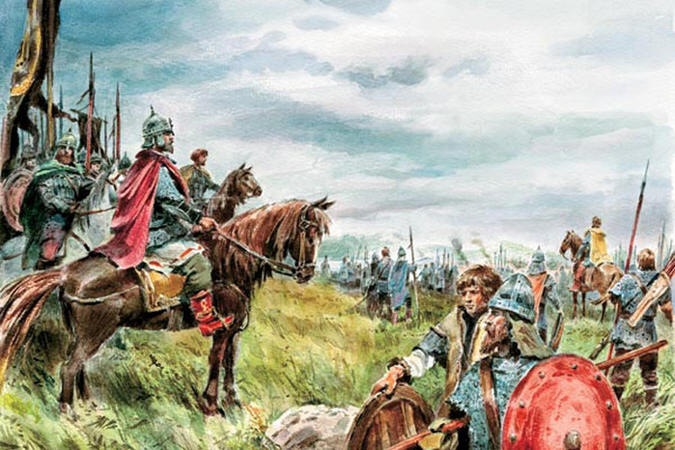 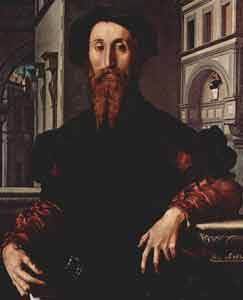 Аристотель Фиораванти
Стояние на реке Угре
Иван Грозный – мечты о совершенной			восточной деспотии
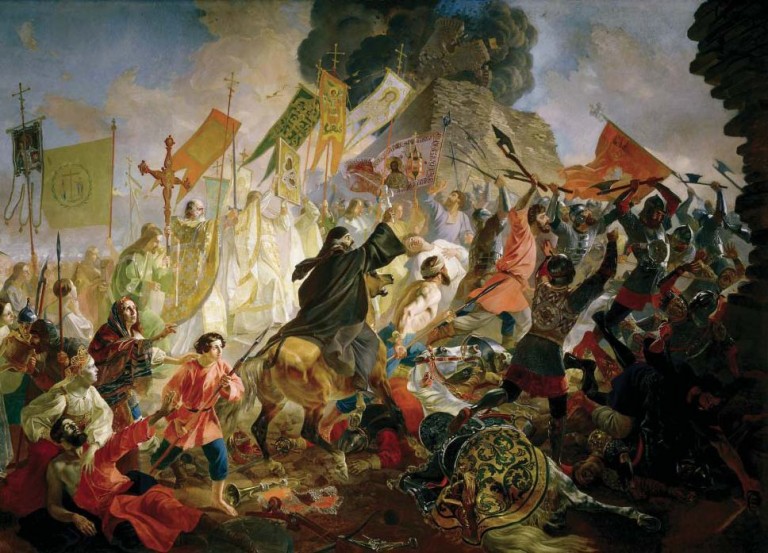 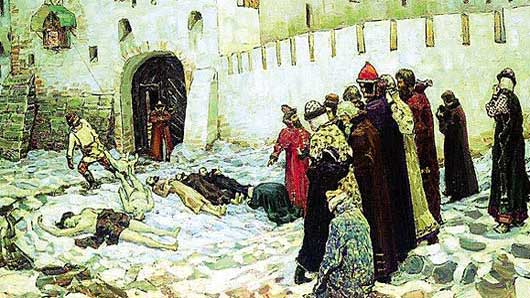 Опричнина
Ливонская война
Смутное время 	– результат проекта Ивана Грозного
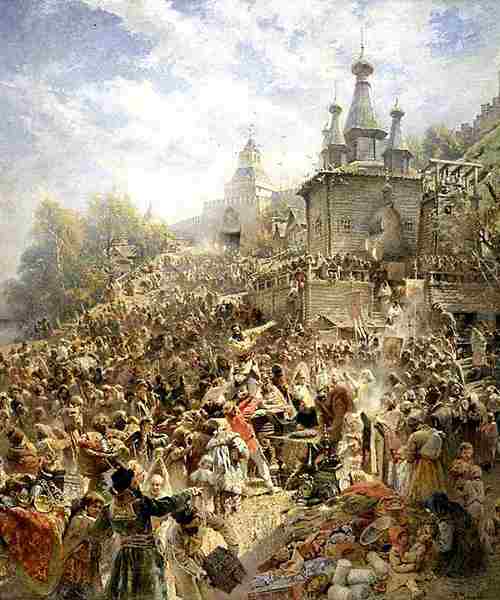 Восточные и западные черты         в государстве первых Романовых
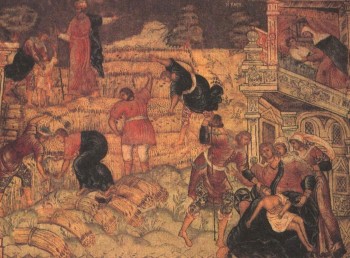 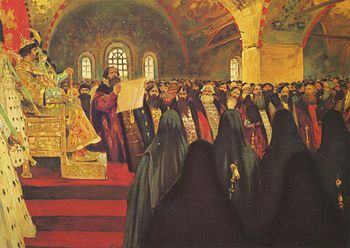 Закрепощение крестьян
Земский собор
Михаил Фёдорович и
 Алексей Михайлович Романовы
Петровские реформы:	    техническая модернизация и 	    новые обязанности сословий
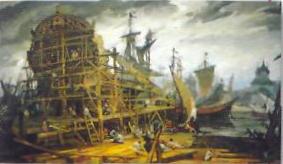 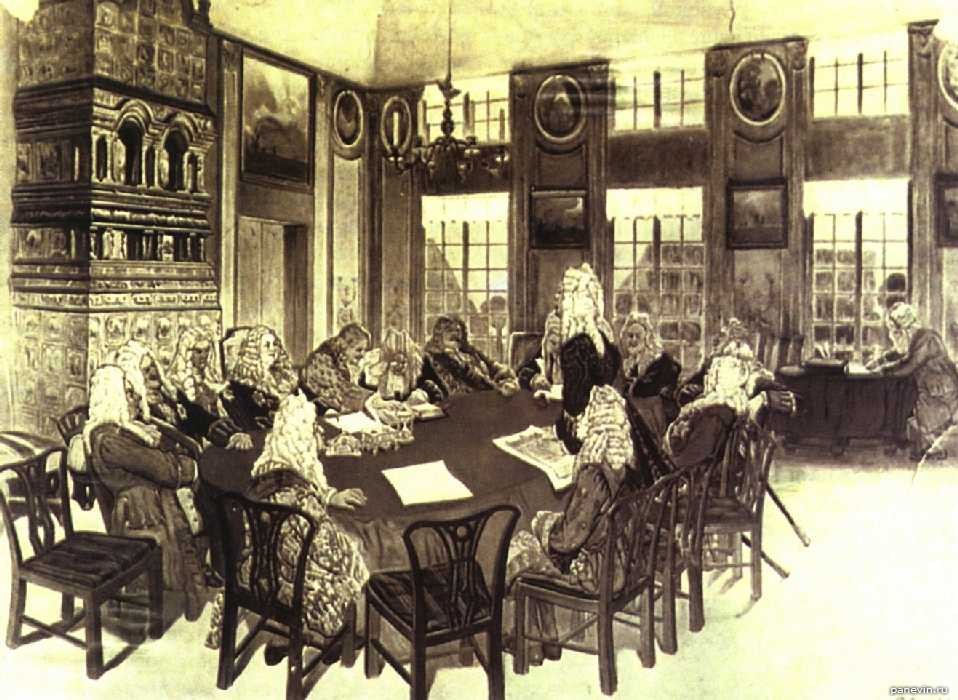 Разрыв «Кондиций» Анной Иоанновной
Петр III дает «вольную» дворянам
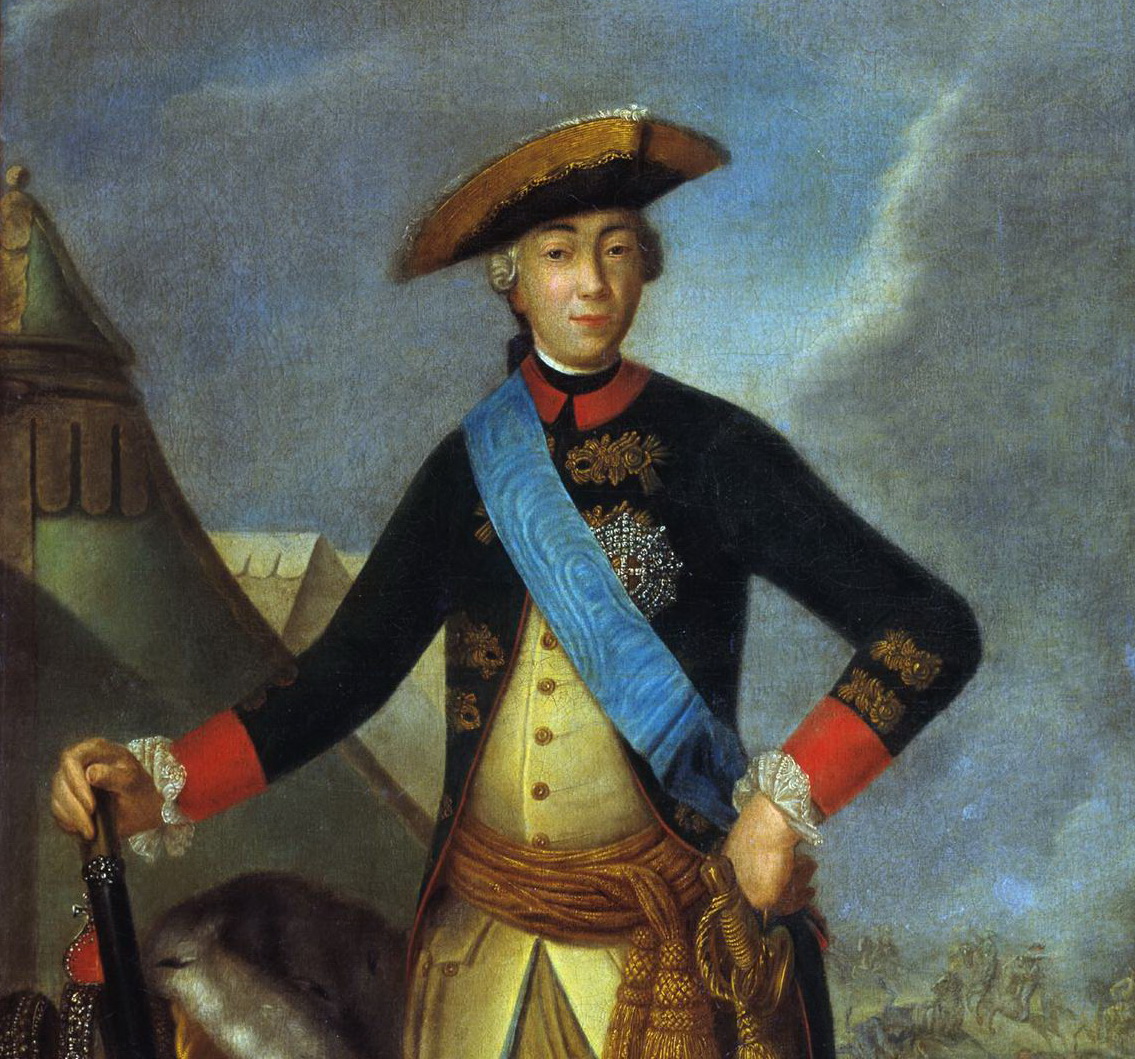 Екатерина II и европеизация России
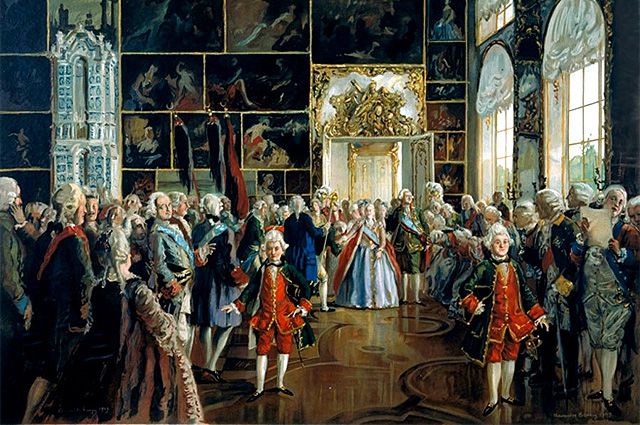 Павел I и деспотизация власти в России
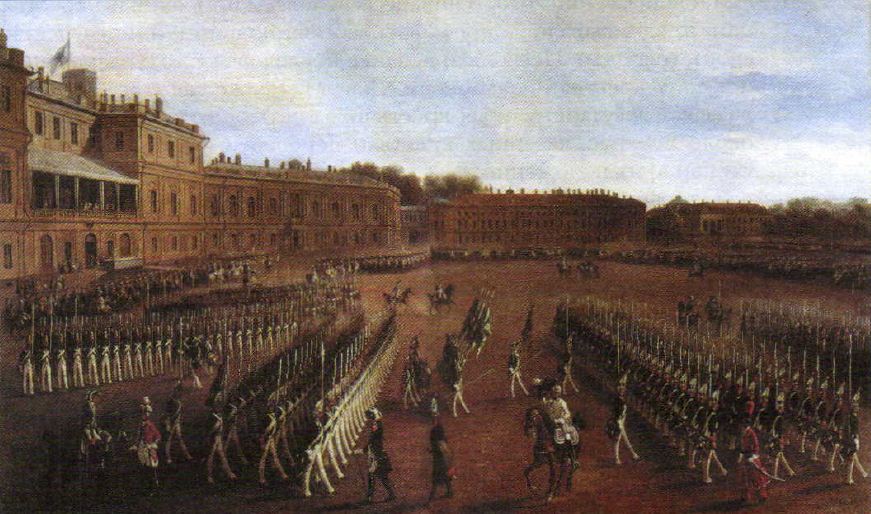 Дней Александровых прекрасное начало…
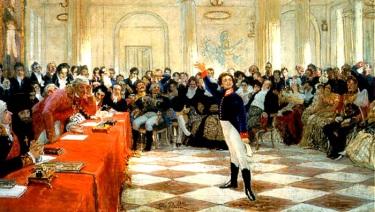 Восстание декабристов
Деспотизация власти 	     в николаевской России
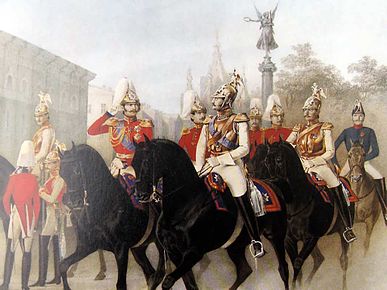 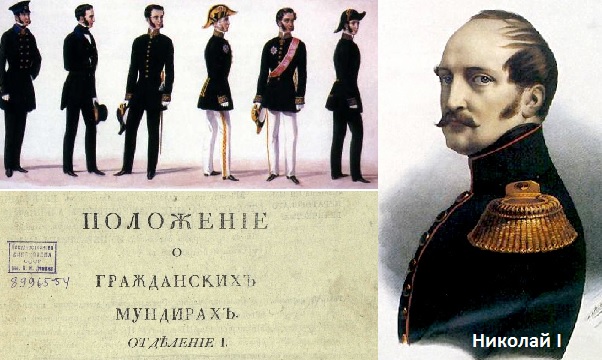 Великие реформы Александра III:			прорыв в Европу
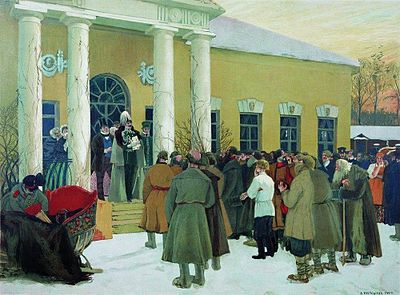 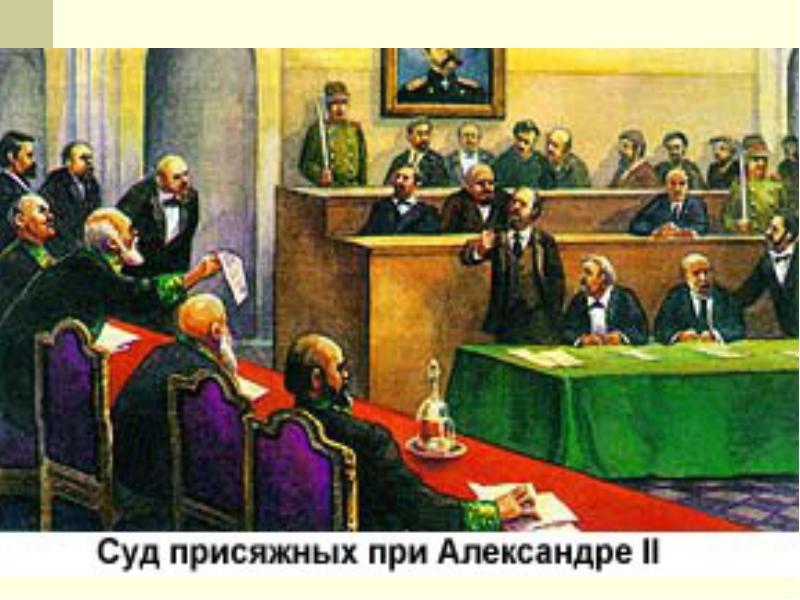 Александр III: «консервативная модернизация» 		и политическая «заморозка»
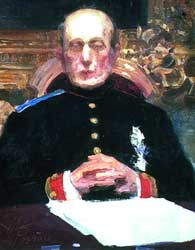 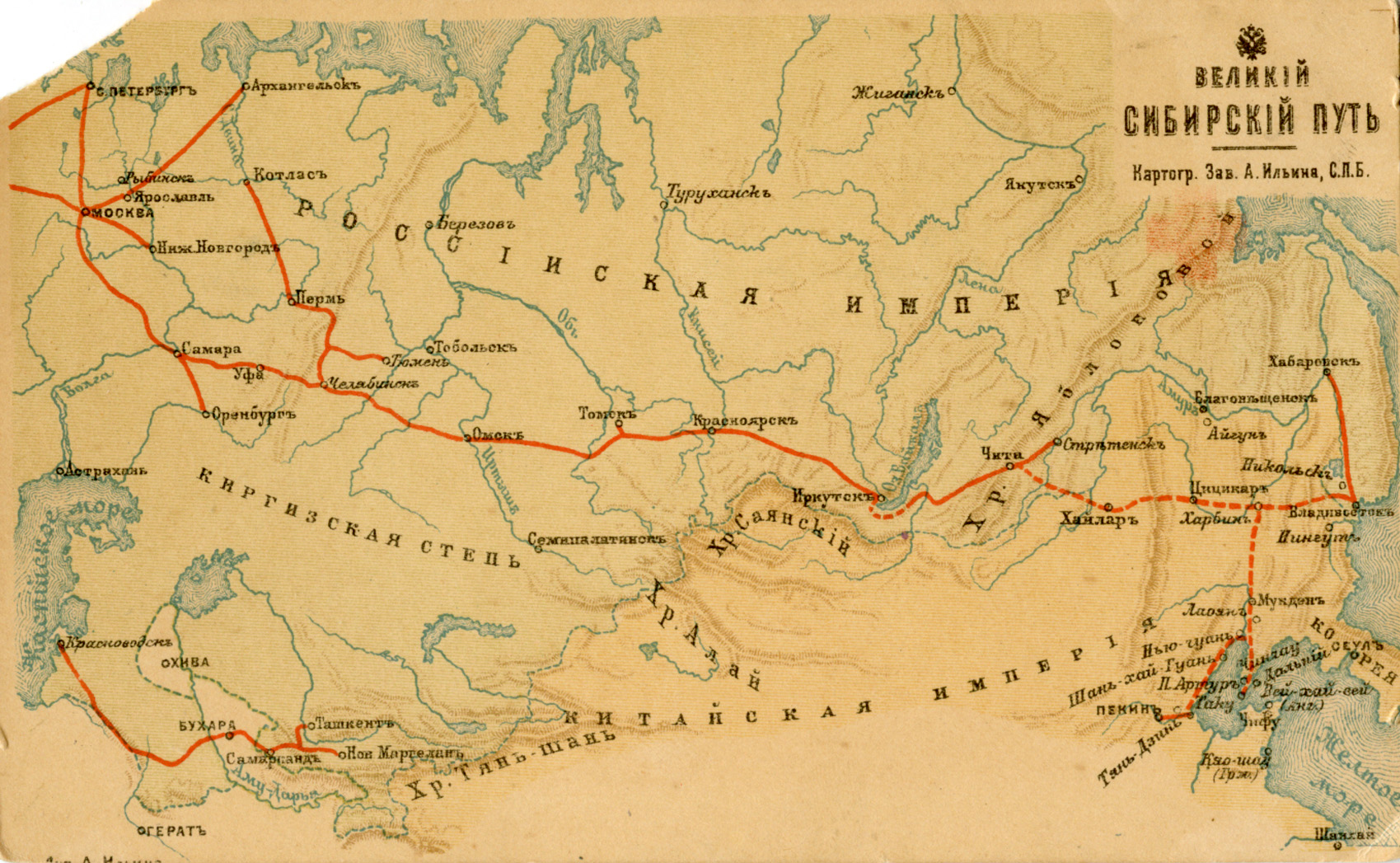 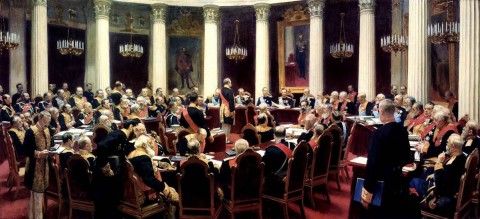 Николай II: политическая модернизация 		и сопротивление реформам
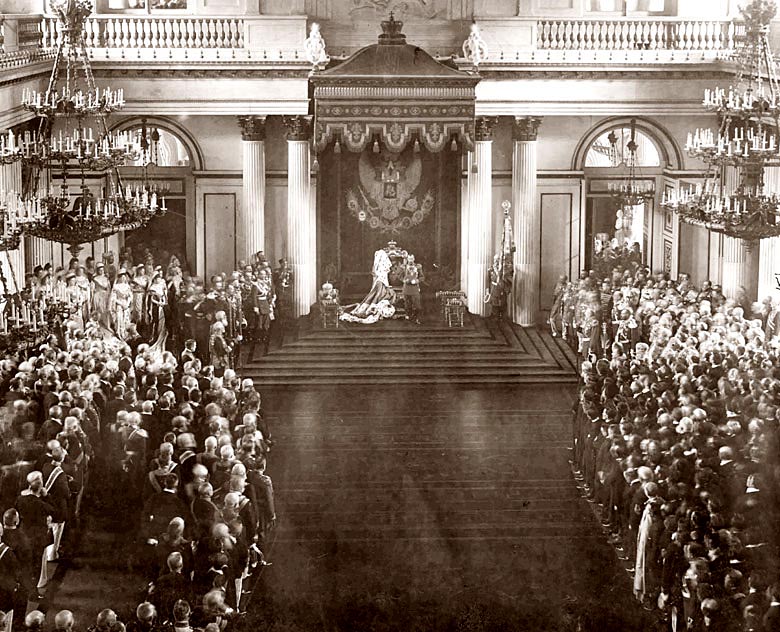 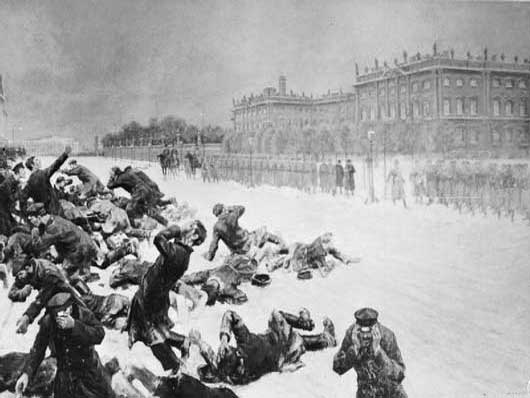 Февраль – октябрь 1917 г.: 		  от надежд к катастрофе
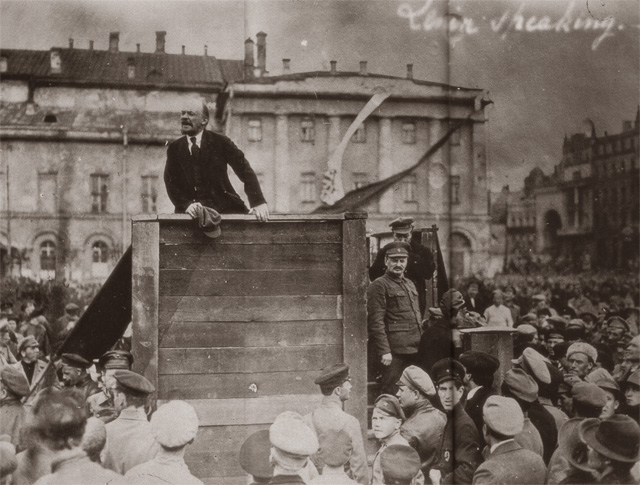 Война (Первая мировая и Гражданская):причина победы деспотического большевизма
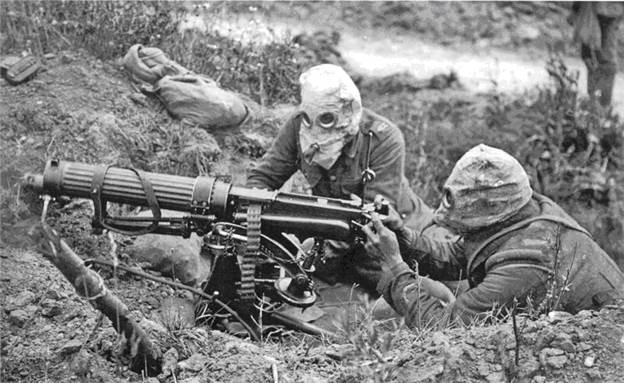 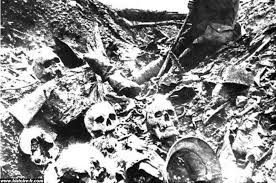 Ленинско-сталинский тоталитаризм:		техническая модернизация и 						деспотизация власти
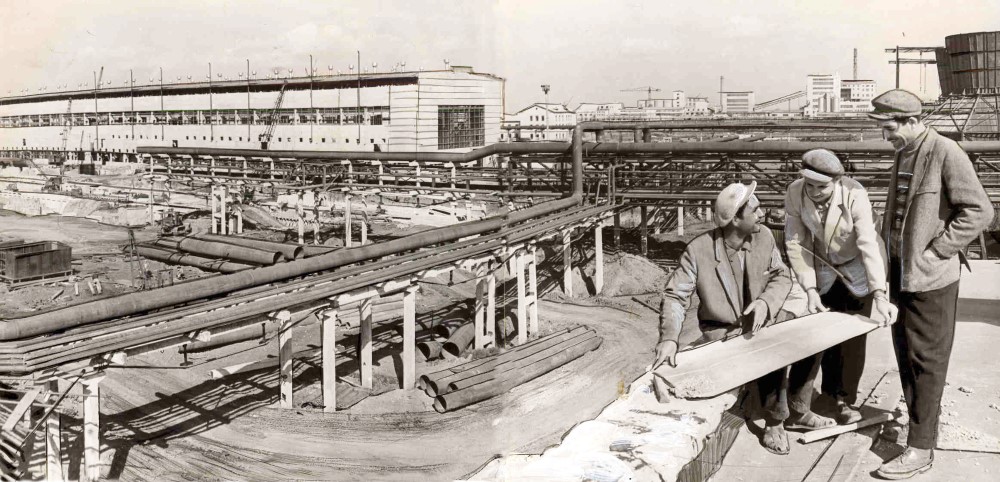 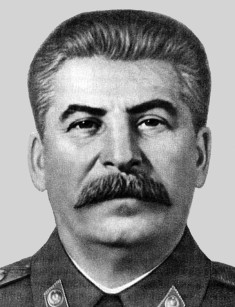 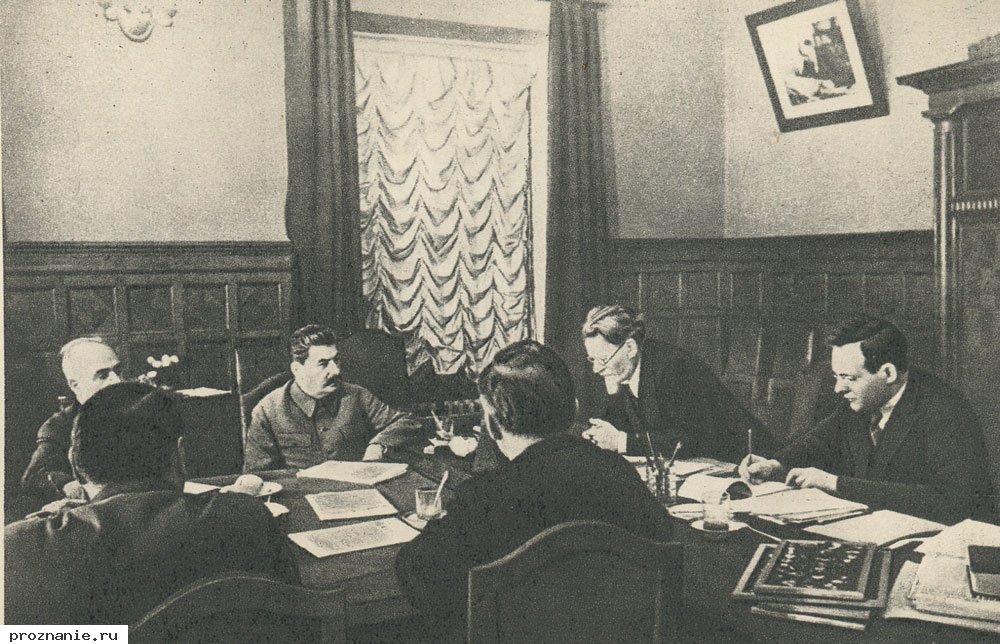 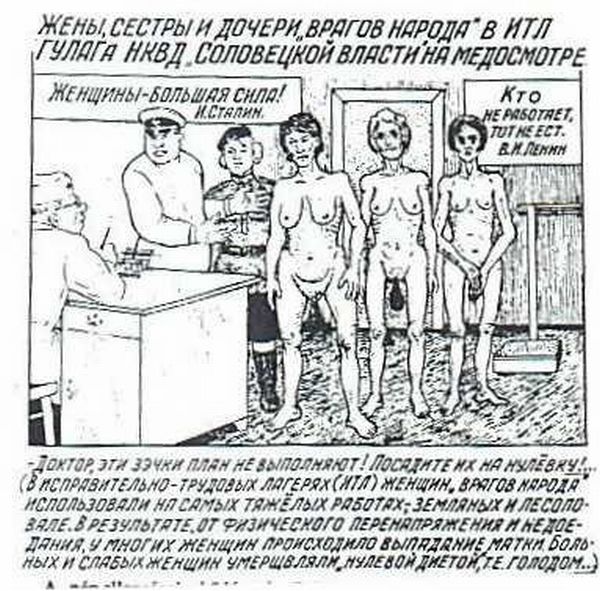 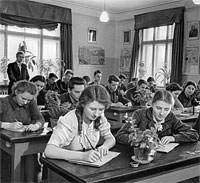 Перестройка 1985-1991 гг.:политическая модернизация и вестернизация
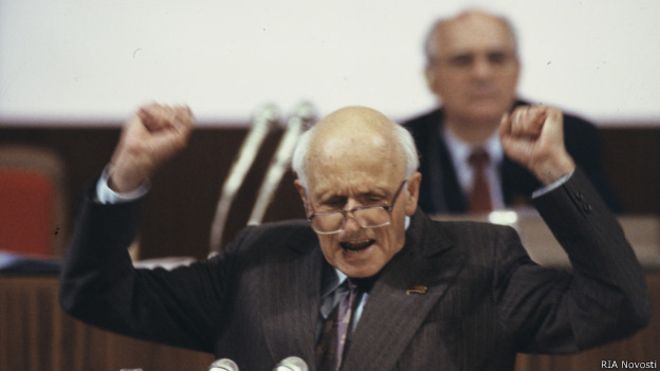 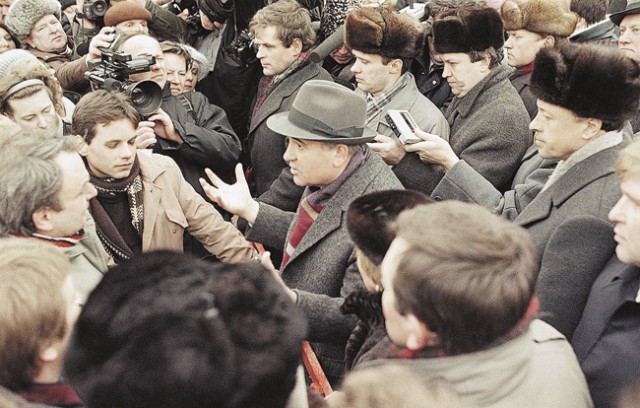 Десятилетие Ельцина (1990 - 1999):экономический, социальный и политический			прорыв на Запад
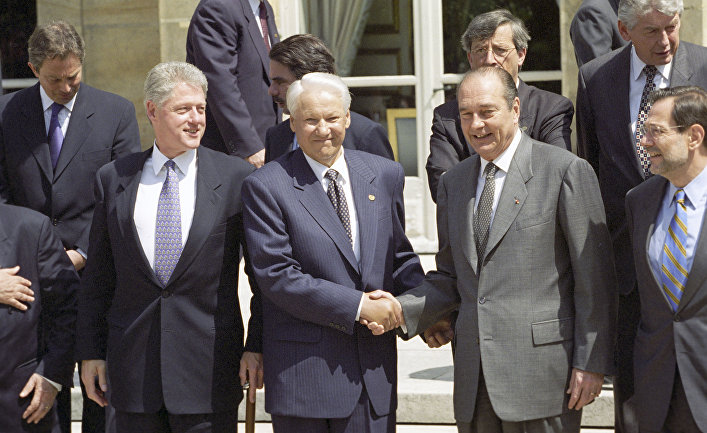 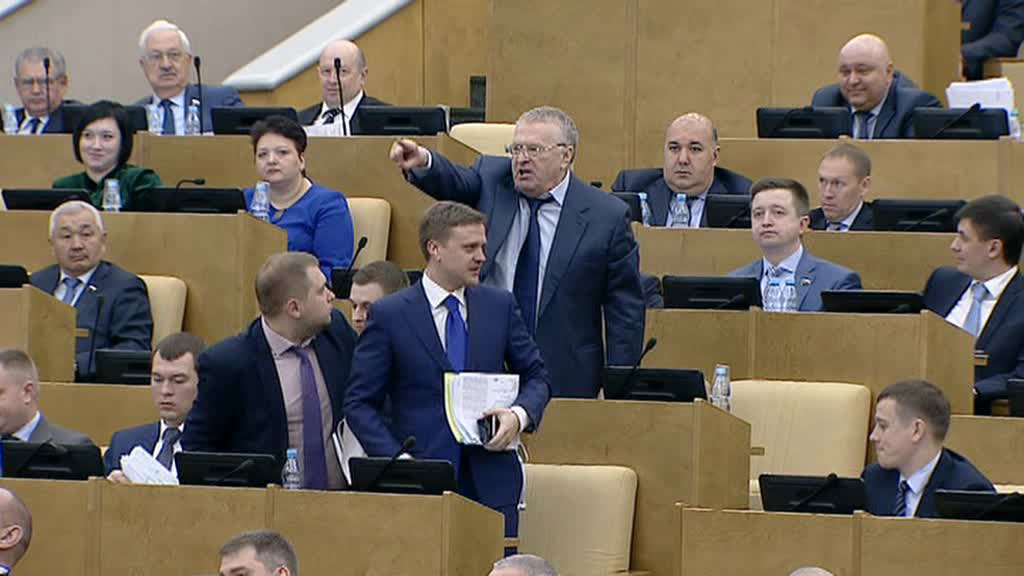 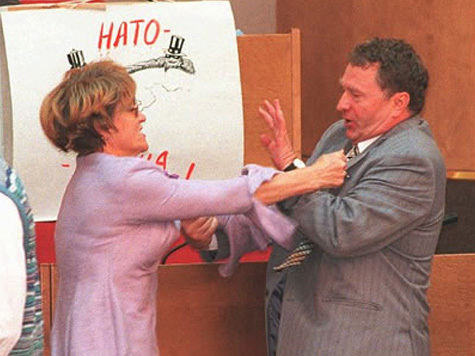 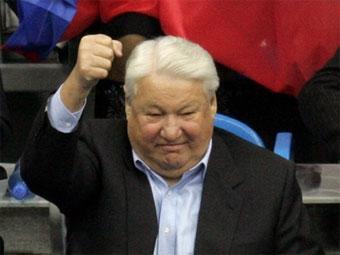 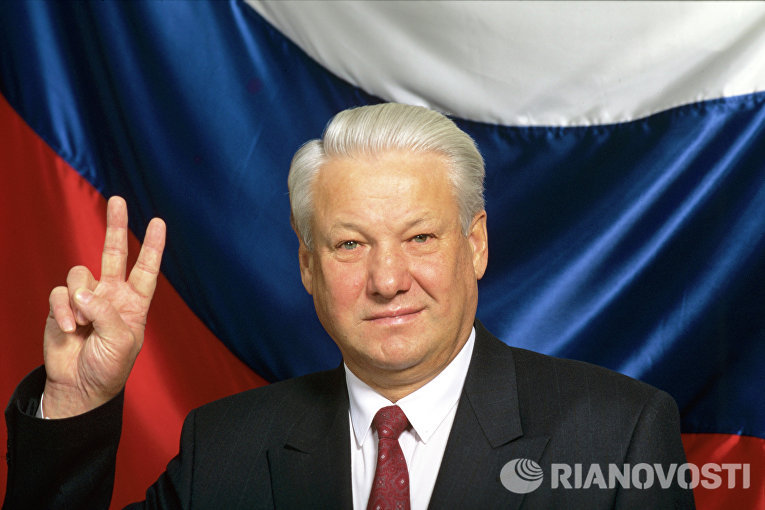 Авторитарный режим Владимира Путина:политическая ориентализация, милитаризация	и международная изоляция
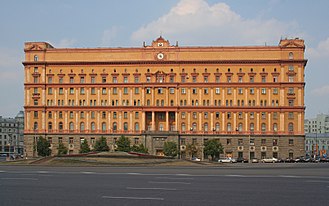 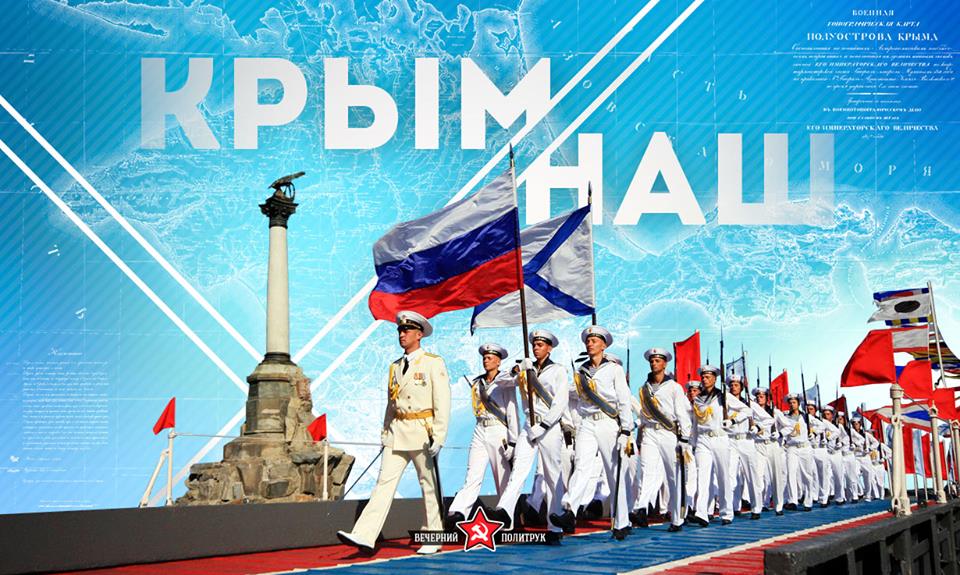 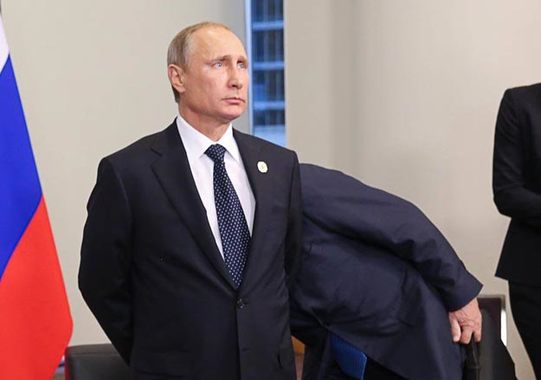 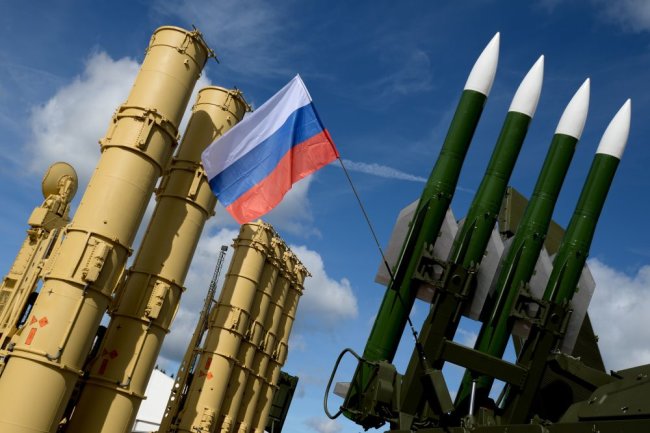